Температура ваздуха
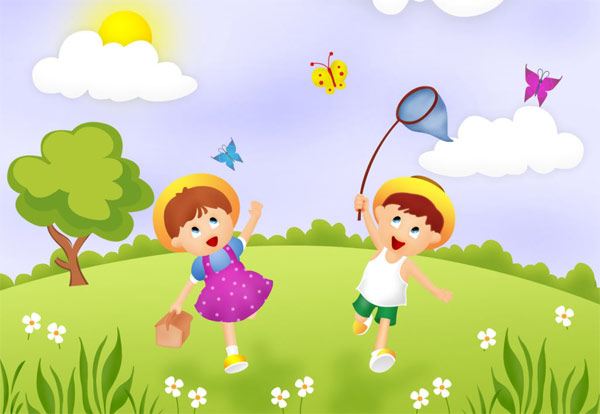 Препиши у свесци...
Стање атмосфере описујемо помоћу метеоролошких елемената:

. Температура ваздуха
. Ваздушни притисак
. Ветар
. Влажност ваздуха
. Облачност и падавине
Шта је температура ваздуха?
Температура ваздуха показује колико је ваздух загрејан.
Термометар је инструмент којим меримо температуру ваздуха.
Загревање ваздуха
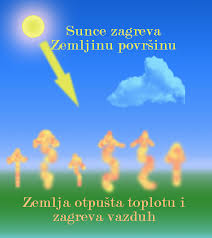 ОДГОВОРИ НА ПИТАЊА:
Шта показује температура ваздуха?
Како се зове инструмент којим меримо температуру  ваздуха?